Lesson 8: Full costing
Learning outcomes
Deduce the full (absorption) cost of a cost unit in a  single-product and a multi-product environment,  using the traditional approach;
Discuss the problems of deducing full (absorption)  cost in practice;
Discuss the usefulness of full (absorption)  cost information to managers;
Explain the role and nature of activity-based costing
Full costing
Full cost is total amount of resources, measured in monetary terms, sacrificed to achieve a given objective.
If the objective were to supply a customer with a  product or service, the cost of all aspects of making  the product or rendering the service would be included  as part of the full cost.
To derive the full cost figure, we must accumulate the
elements of cost incurred and then assign them to the  particular product or service.
A cost unit is one unit of whatever is having its cost  determined. This is usually one unit of output of a particular product or service.
Uses of full cost by managers
Assessing relative efficiency
Pricing and output decisions
Uses of full cost
Exercising control
Assessing performance
Single Product Businesses - Process Costing
Where all the units of output are identical, the  full cost can be calculated as:
Cost per unit
Total cost of output / Number of units produced
For example:
Ingredients £390
Fuel £85
Rent of accommodation £350
Depreciation of equipment £75
Labour £880, Units produced 7,300 litres
Adding all of the elements of cost incurred and then dividing by the  number of litres produced:
£(390 + 85 + 350 + 75 + 880)/7,300 = £0.24 per litre
Multi-Product Businesses- Job costing
Where units of output are not identical, it is necessary to  divide the cost into two categories: direct cost and  indirect cost (overheads).

Direct cost = cost that can be identified with specific  cost units – the effect of the cost can be measured  in respect of each particular output

Indirect cost (or overheads) = cost that cannot be directly measured in respect of a particular Job

Full (absorption) cost = direct cost + indirect cost
Multi-Product Businesses- Job costing
Direct/indirect is not linked to variable/fixed.
Indirect cost is difficult to relate to individual cost units- arbitrary bases are used and there is no single correct method. 
Traditionally, indirect cost is seen as the cost of providing a “service” to cost units.
Direct labour hour basis of applying indirect cost to cost units is the most popular in practice.
80
75
69
60
Percentage of full cost
51
49
40
31
20
25
0
All 176 businesses
Manufacturing businesses (91)
Service and retail businesses (85)
Indirect cost
Direct cost
Percentage of full cost contributed by direct and indirect cost
Figure 8.2
Source: Al-Omiri, M. and Drury, C. (2007) ‘A survey of factors influencing the choice of product costing systems in UK organisations’, Management Accounting Research, December, pp. 399–424.
Appropriate share of indirect cost (overheads)
Direct cost of the job
Full cost of the job
The relationship between direct cost and indirect cost
To deduce the full cost of a particular cost unit, we first identify the direct cost of the cost unit, which, from the definition of direct cost, is fairly straightforward.
To ‘charge’ each cost unit with an ‘appropriate’ share of indirect cost (overheads)
Example
Justify direct cost or indirect cost of a particular  job?
the wages of the electrician who did the job;
depreciation of the tools used by the electrician;
the cost of cable and other materials used on the job; 
rent of the building where Sparky Ltd stores its  inventories of cable and other materials.
It is important to note that whether a cost is direct or  indirect depends on the item being costed – the cost  objective.
To refer to indirect cost without identifying the cost objective is potentially misleading
Variable cost
Fixed cost
Total (or full) cost
The relationship between fixed cost, variable cost and total cost
The total cost of a job is the sum of the cost that remains the same irrespective of the level of activity (fixed cost) and that which varies according to the level of activity (variable cost).
Question
Are variable cost and direct cost the same, and fixed cost and indirect cost  (overheads) the same?
Answer:
Fixed cost and variable cost are defined in terms of how costs behave in the face of changes in the volume of activity. 
Direct cost and indirect cost, on the other hand, are defined in terms of the extent to which they can be identified with, and measured in respect of, particular cost units (jobs).
Fixed cost
Variable cost
Indirect cost (overheads)
Total (or full) cost of a particular job
Direct cost
The relationship between direct, indirect, variable and fixed costs of a particular job
Figure 8.5
[Speaker Notes: A particular job’s full (or total) cost will be made up of some variable and some fixed cost elements. It will also be made up of some direct and some indirect (overhead) elements.]
The Indirect Cost Issue
While indirect cost must form part of the  full cost of each cost unit, it cannot, by definition, be identified directly with particular cost units.

This raises a major practical issue:  how can indirect cost be assigned to  individual cost units?

Sharing overheads equally?
Overheads as service renderers
Indirect cost (overheads) can be viewed as rendering a service to cost units. 
For example, a legal case undertaken by a firm of solicitors for a particular client.
It seems reasonable to charge each case with a share of the cost of running the office (rent, lighting, heating, cleaning, building maintenance and so on).
How might the cost of running the office, which is a cost incurred for all the work undertaken by the firm, be divided between individual legal cases that differ in size and complexity?
Example
Johnson Ltd, a business that provides a personal  computer maintenance and repair service, has  overheads of £10,000 each month. Each month 1,000  direct labour hours are worked and charged to cost units (jobs carried out by the business). A particular repair undertaken by the business used direct materials  costing £15. Direct labour worked on the repair was 3  hours and the wage rate is £16 an hour.

Johnson Ltd charges overheads to jobs on a direct labour hour basis.

What is the full (absorption) cost of the repair?
Answer:
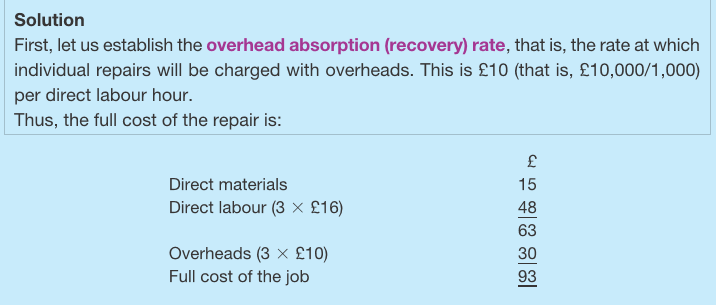 Question:
Marine Suppliers Ltd undertakes a range of work, including making sails for small sailing boats on a made-to-measure basis. The business expects the following to arise during the next month:
Direct labour cost £60,000 
Direct labour time 6,000 hours 
Indirect labour cost £9,000 
Depreciation of machinery £3,000 
Rent £5,000 
Heating, lighting and power £2,000 
Machine time 2,000 hours 
Indirect materials £500 
Other miscellaneous indirect production cost elements (overheads) £200 
Direct materials cost £3,000 

The business has received an enquiry about a sail. It is estimated that the particular sail will take 12 direct labour hours to make and will require 20 square metres of sailcloth, which costs £2 per square metre. The business normally uses a direct labour hour basis of charging indirect cost (overheads) to individual jobs. 
What is the full (absorption) cost of making the sail?
Answer
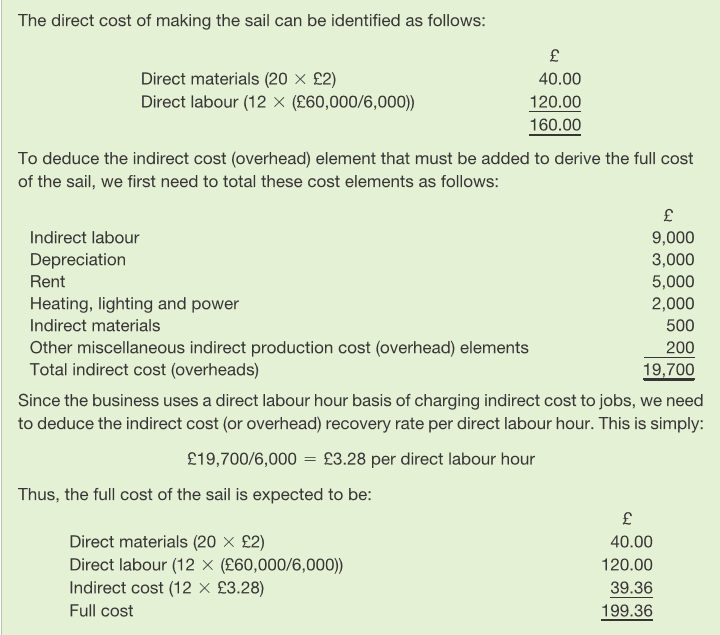 Overheads
Apply the overhead absorption rate (based on the specifics of the job, for example direct labour hours)
Ascertain the total overheads for Marine supplies Ltd for the period
Derive a suitable overhead absorption rate for the business as a whole
A particular sail (job)
Direct cost
Direct labourCost of direct labourfor the sail
Direct materials Cost of the direct materials to make the sail
Deriving the full cost of the sail made by Marine Suppliers Ltd.
Figure 8.6
[Speaker Notes: The full cost is made up of the sail’s (job’s) share of the total overheads, plus the direct cost element that is measured specifically in relation to the particular sail.]
Question
Suppose that Marine Suppliers Ltd (previous question) used a machine hour basis of charging overheads to jobs. What would be the cost of the particular job if it was expected to take 5 machine hours (as well as 12 direct labour hours)?
Answer
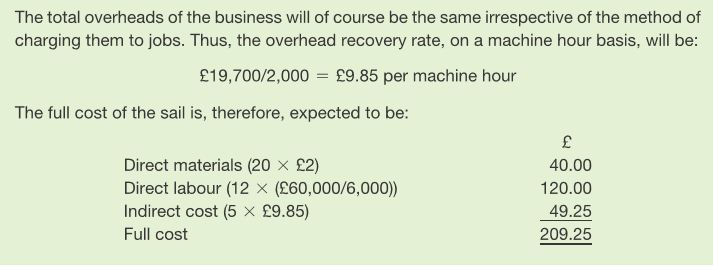 Selecting a basis for charging overheads
A business, that provides a service, expects to incur overheads totalling £20,000 next month. The total direct labour time worked is expected to be 1,600 hours and machines are expected to operate for a total of 1,000 hours. During the next month, the business expects to do just two large jobs. Information concerning each job is as follows:



How much of the total overheads will be charged to each job if overheads are to be charged on: 
(a) a direct labour hour basis
(b) a machine hour basis? 
What do you notice about the two sets of figures that you calculate?
Answer
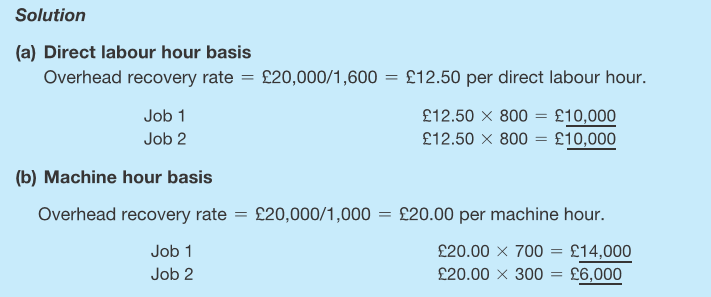 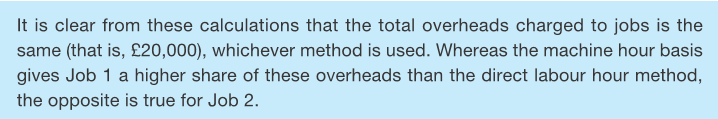 Total overheads for next month (£20,000)
Direct labour hour basis
Job 2 (£10,000)
Job 1 (£10,000)
Job 1 (£14,000)
Machine hour basis
Job 2 (£6,000)
The effect of different bases of charging overheads to jobs
Figure 8.7
[Speaker Notes: The share of the total overheads for the month charged to jobs can differ significantly depending on the basis used.]
Overhead recovery rates in practice
A survey of 129 UK manufacturing businesses  showed that the direct labour hour basis was  overwhelmingly the most popular, by 72% of the  respondents to the survey.

15% of respondents used a ‘production-time based  overhead rate’, like a machine-hour rate.

Though this survey applied businesses, in the absence provides some impression practice.
Segmenting the overheads
A business may be divided into separate areas (cost centres) for costing purposes, charging overheads differently from one area to the next, according to the nature of the work done in each.
Segmenting the overheads
Taking the same business as in previous question, on closer analysis we find that of the overheads totalling £20,000 next month, £8,000 relate to machines (depreciation, maintenance, rent of the space occupied by the machines and so on) and the remaining £12,000 to more general overheads. The other information about the business is exactly as it was before. 

How much of the total overheads will be charged to each job if the machine-related overheads are to be charged on a machine hour basis and the remaining overheads are charged on a direct labour hour basis?
Answer
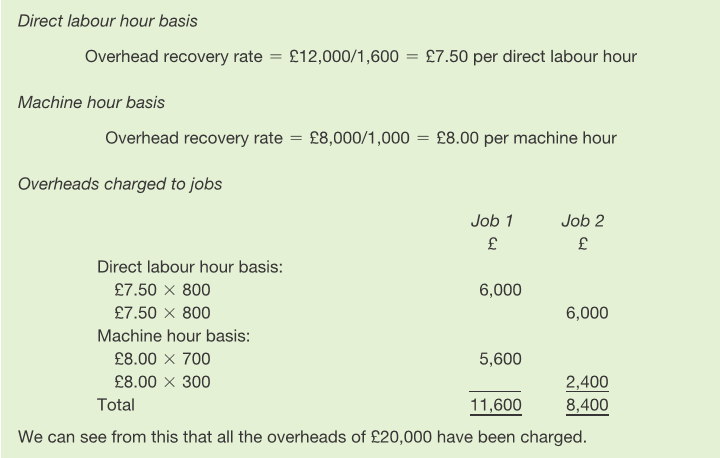 Reasons for dividing a business into departments include:
Size and complexity
Expertise
Accountability
Dealing with overheads on a cost centre basis
Dealing with overheads on a cost centre basis
Indirect cost (overheads) can be segmented – usually on a cost  centre basis – and each product cost centre has its own overhead  recovery rate.
Cost centres are areas, activities or functions for which cost is  separately determined.
Finishing department
Preparation department
Paintshop department
Customers
Job A
* Direct   materials * Direct   labour   * A share of   the   Preparation  department’s   overheads
* Any further  direct cost  * A share of  the  FinishingDepartment’s  overheads
* Any further  direct cost* A share of  the  Paintshop’s  overheads
+
=
+
Full cost of the job
Cost accumulated
A cost unit (Job A) passing through Autosparkle Ltd’s process
Figure 8.8
[Speaker Notes: As the particular paint job passes through the three departments, where work is carried out on it, the job ‘gathers’ cost of various types.]
40
36
30
29
UK businesses (%)
20
21
14
10
0
1–5 cost centres
6–10cost centres
11–20cost centres
more than 20 cost centres
Analysis of the number of cost centres within a business
Figure 8.9  Source: Based on information taken from Drury, C. and Tayles, M. ‘Profitability analysis in UK organisations’, (2006), British Accounting Review, December, pp. 405–425.
[Speaker Notes: The survey of larger businesses shows, as might be expected, that they tend to have several cost centres.]
Batch costing
Many types of goods and some services are produced in a batch of identical, or nearly identical, units of output. 
Each batch produced, however, is distinctly different from other batches. 
A theatre, for example, may put on a production whose nature and cost is very different from that of other productions.
The cost per ticket is calculated using batch costing and involves: 
using a job costing approach (taking account of direct and indirect costs and so on) to find the cost of mounting the production; and then 
dividing the cost of mounting the production by the expected number of tickets to be sold to find the cost per ticket.
The full cost of the batch, delivered on a ‘job-costing’ basis
divided by
The number of cost units (products) in the batch
equals
The full cost of one cost unit (product)
Deriving the cost of one cost unit where production is in batches
Figure 8.10
[Speaker Notes: The cost for the batch is derived using a job-costing basis and this is divided by the number in the batch to determine the cost for each cost unit.]
Direct-labour-intensive and direct-labour-paced production
A low level of indirect cost relative to direct cost
A relatively uncompetitive market
Costing and pricing: the traditional way
Capital-intensive and machine-paced production
A high level of overheads relative to direct cost
A highly competitive international market
Costing and pricing: the new environment
Activity-based Costing
Activity-based costing is an approach to dealing with overheads  (in full costing) that treats all costs as being caused or ‘driven’  by activities.
Advocates argue that it is more relevant to the modern commercial  environment than is the traditional approach.
Identification of the cost drivers can lead to more relevant indirect cost treatment in full costing.
Identification of the cost drivers can also lead to better control of  overheads.
Critics argue that ABC is time-consuming and expensive to apply –  not justified by the possible improvement in the quality of information.
Full cost information is seen by some as not very useful because it can be backward looking: it includes information irrelevant to decision  making, but excludes some relevant information.
Identify:
Each support activity involved in making products/services
The costs attributed to each support activity
The factors that cause a change in these costs (cost drivers)
Activity-based costing – what drives the costs
Establish an overhead cost pool for each activity
Allocate the total cost of each support activity to the relevant cost pool
Charge the total cost in each pool to output using the relevant cost drivers
Activity-based costing – attributing overheads
Refer to reading material
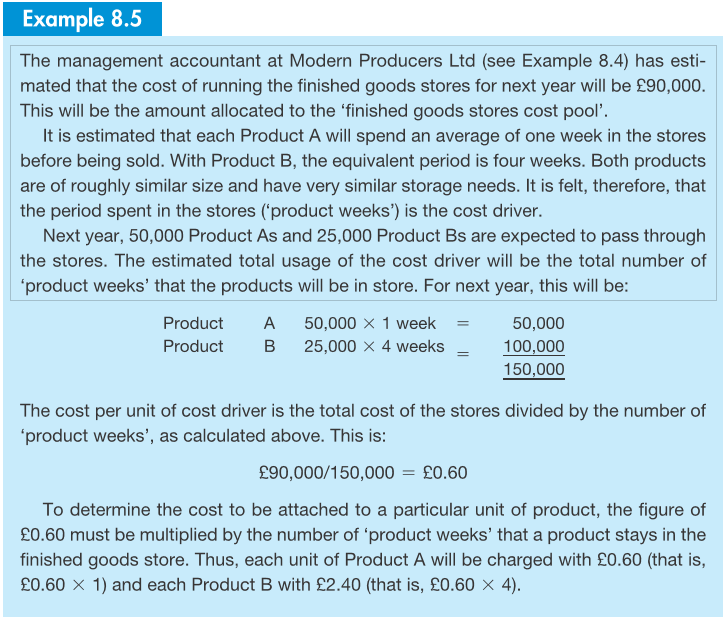 Traditional  approach
Overheads are first assigned to product cost centres
Overheads are then allocated to cost units using an overhead recovery rate
Cost centre overhead recovery rate 1
Product cost centre 1
Product cost centre 2
Product cost centre 3
Products
A
B
C
D
Total overheads
Cost centre overhead recovery rate 2
Cost centre overhead recovery rate 3
ABC approach
Overheads are then assigned to cost units using cost driver rates
Overheads are first assigned to cost pools
Activity cost pool 1
Activity cost pool 2
Activity cost pool 3
Activity cost pool 4
Activity cost driver rate 1
Activity cost driver rate 2
Activity cost driver rate 3
Activity cost driver rate 4
Products
Total overheads
A
B
C
D
Traditional versus activity-based costing
Figure 8.11  Source: Adapted from Activity Based Costing: A Review with Case Studies, J. Innes and F. Mitchell, CIMA Publishing, 1990.
[Speaker Notes: With the traditional approach, overheads are first assigned to product cost centres and then absorbed by cost units based on an overhead recovery rate (using direct labour hours worked on the cost units or some other approach) for each cost centre. With activity-based costing, overheads are assigned to cost pools and then cost units are charged with these elements to the extent that they drive the costs in the various pools.]
Provides more accurate cost for each unit of product or service
Provides managers with a better understanding of the business
Benefits of ABC
Seminar 8
Q&A; Group Coursework Supervision